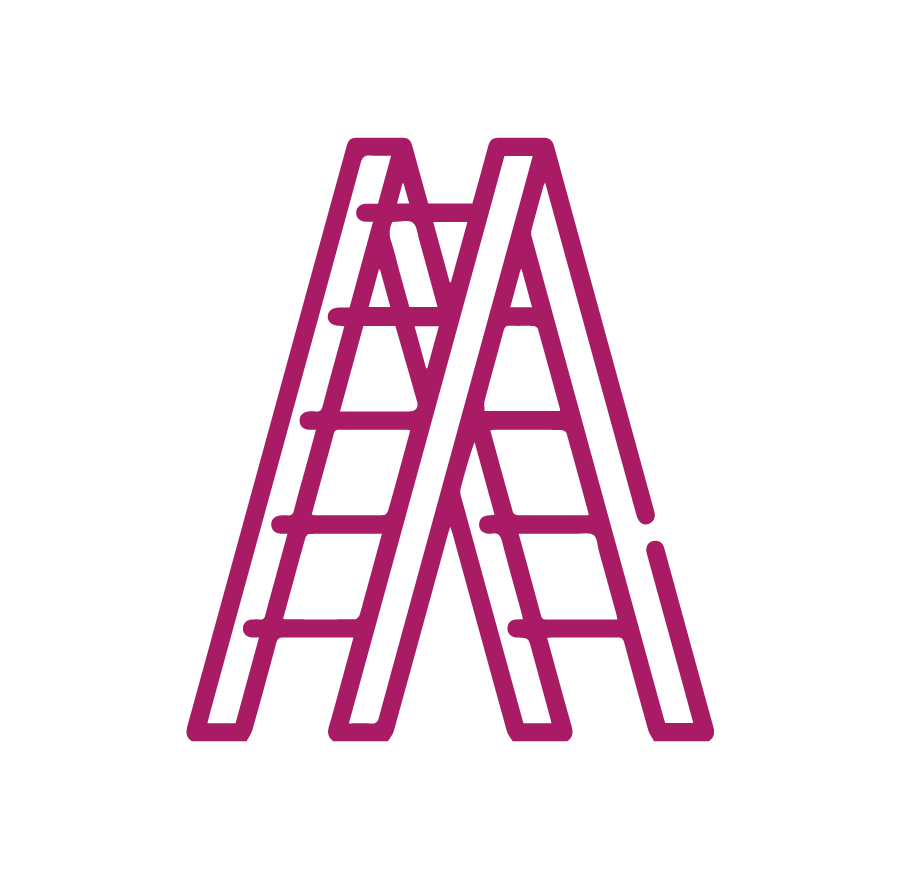 MODULE 15
Working at height
For copyright details see last slide of this PowerPoint presentation
[Speaker Notes: Narration: Welcome to Module 15 Working at height. 
Working at height means any place you could fall from including from a ladder or scaffolding as well as into a hole in the ground or the floor.

Image by: © World Bank]
Hazards and risks working at height
 
Recognize safe set up for work at height

Prevent from falling 

Handle materials and tools safely 

Protect people below
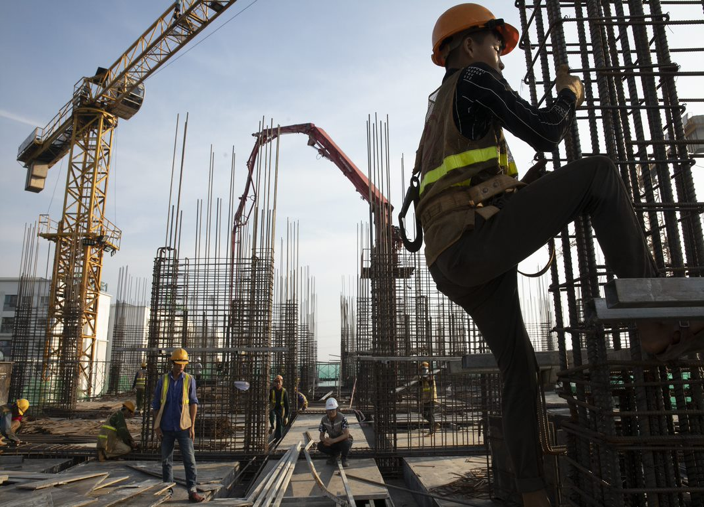 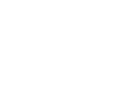 2
[Speaker Notes: Narration: By the end of this module you will be able to: 
identify the hazards and risks of working at height 
recognize how work at height should be set up to keep you and others safe
prevent yourself from falling 
handle materials and tools safely when working at height and
protect people below you.

Photo by: ​© World Bank. Further permission required for reuse.]
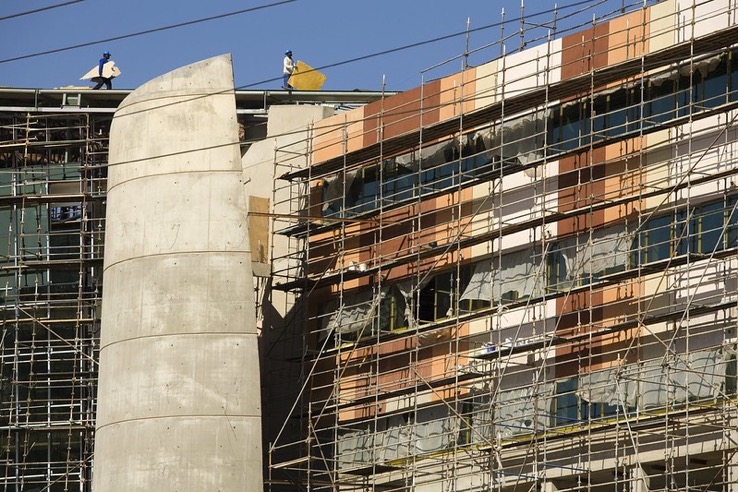 Hazards and risks of working at height
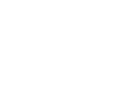 3
[Speaker Notes: Narration: Let’s begin by explaining the hazards and risks of working at height.

Photo by: © John Hogg / World Bank]
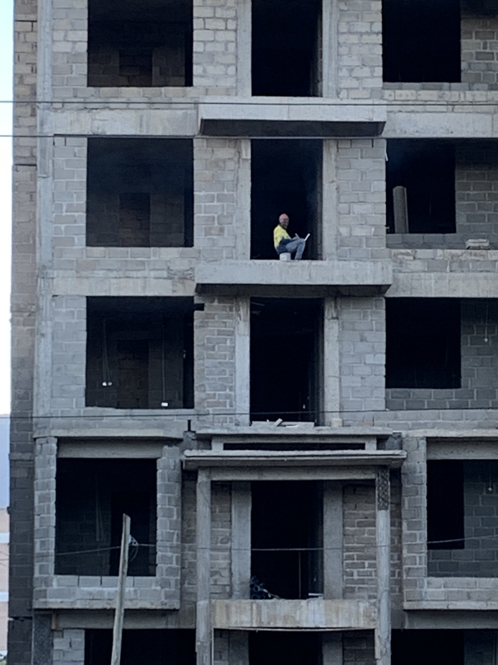 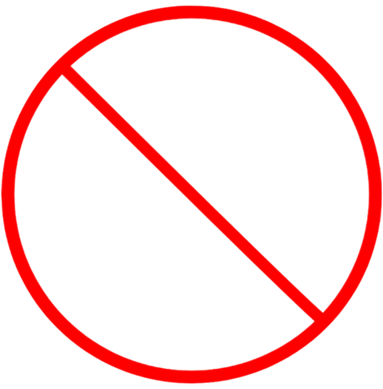 One of biggest causes of injuries and deaths
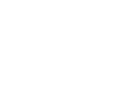 4
[Speaker Notes: Narration: One of the biggest causes of injuries and deaths on construction sites is falling from height.  
This worker could easily fall – there is nothing on the edge to prevent them from falling. 
Materials and tools can also cause injuries if they fall onto people below.

Photo by: © Michael Hall / World Bank]
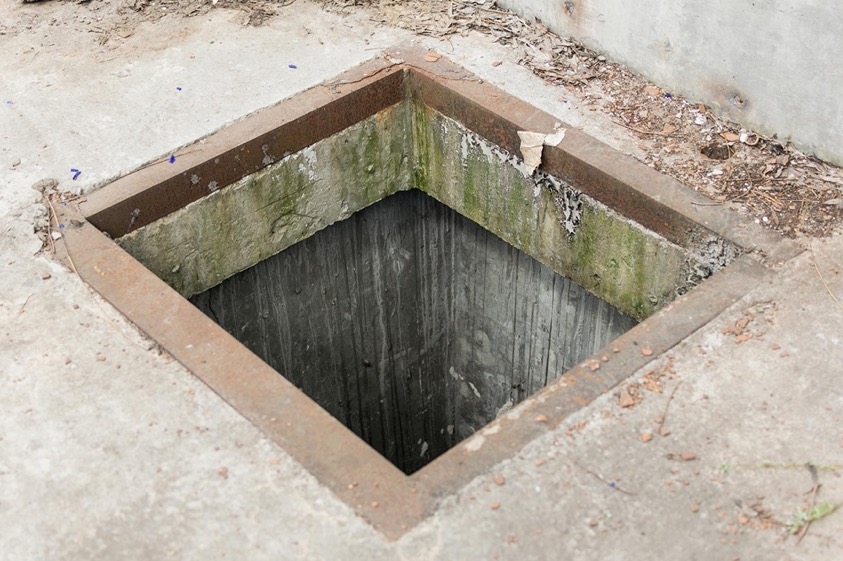 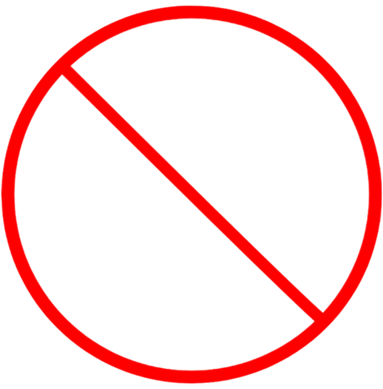 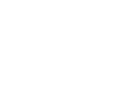 Hole that someone could fall into
5
[Speaker Notes: Narration: And here’s a hole in the floor that someone could easily fall into and seriously hurt themselves.

Photo by: Shutterstock.com
​]
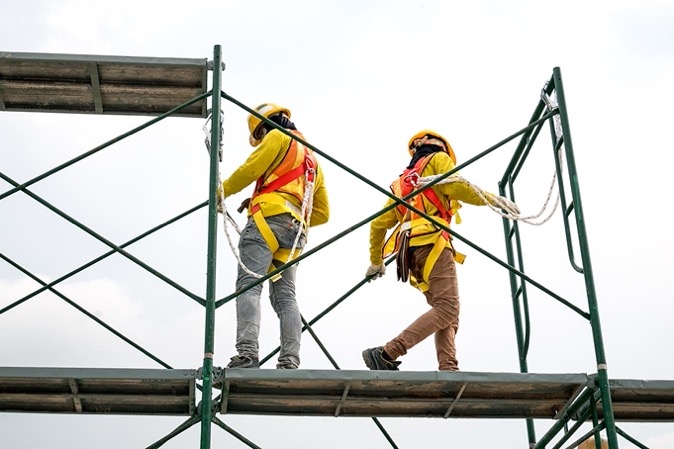 Prevent people from falling
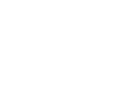 6
[Speaker Notes: Narration: Now we’ll look at simple things that you can do to prevent yourself and others from falling.

Photo by:  Shutterstock.com. Further permission required for reuse.]
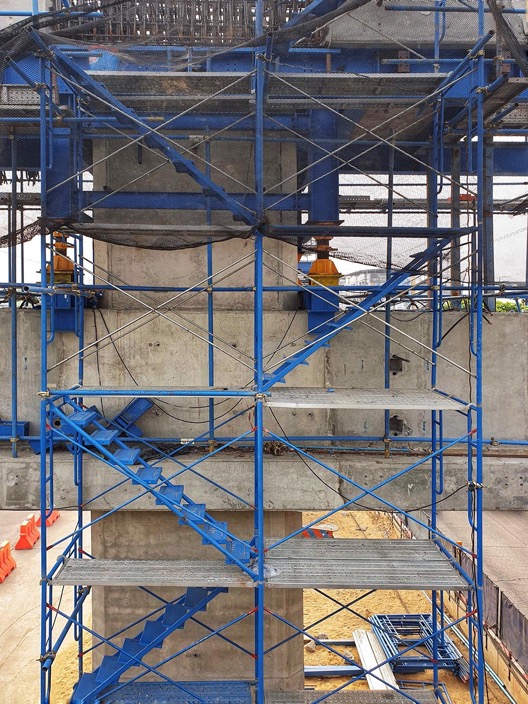 Use stairs or secure ladders
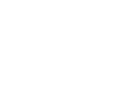 7
[Speaker Notes: Narration: Use safe access like stairs or secure ladders to get up and down from heights, and to move from place to place.
Never jump or climb up or down.

Photo by: Shutterstock.com]
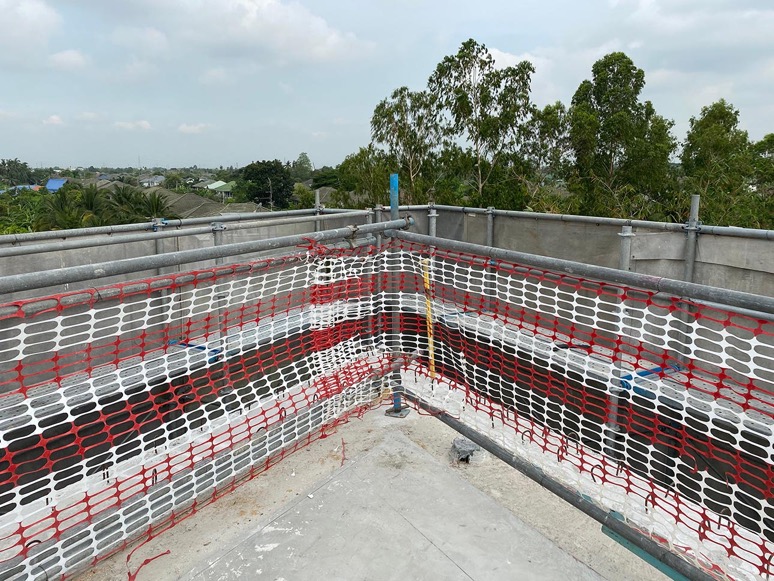 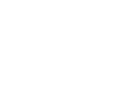 Keep barrier anywhere people could fall
8
[Speaker Notes: Narration: A barrier like this with guard rails, should be in place anywhere you could fall from – stairs, platforms, scaffolding, floor openings, ramps, or above machines. 
The guard-rails are to stop you falling over the edge and the toe boards are to prevent tools and materials falling off and hitting someone below.  
Another option for a hole in the floor is to cover it with a cover strong enough to support the weight of anything that may be put on it or people that may stand on it.

Photo by: Shutterstock.com]
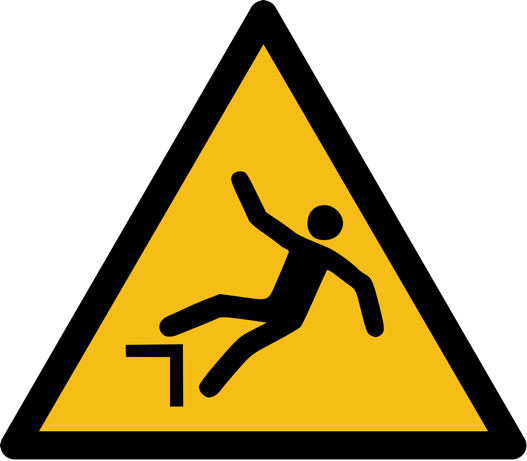 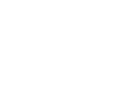 Warning signs
9
[Speaker Notes: Narration: Watch out for areas that are marked off or signs to warn you of places you could fall from. 
This yellow triangle sign let's you know that there is a risk of falling so you need to take extra care. 

Image by:  https://en.wikipedia.org/wiki/ISO_7010, public domain]
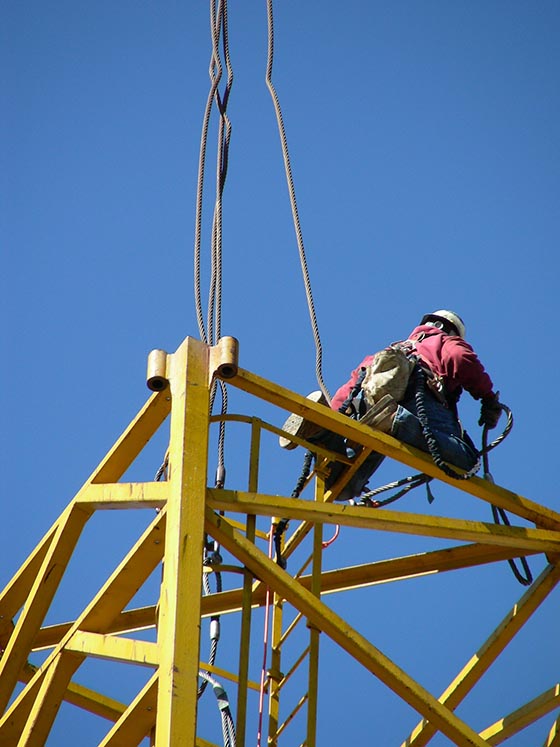 When working near an edge, face the edge on your knees
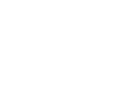 10
[Speaker Notes: Narration: When working near an edge, face the edge and work on your knees – you are much less likely to fall from this position.

Photo by: Shutterstock.com.]
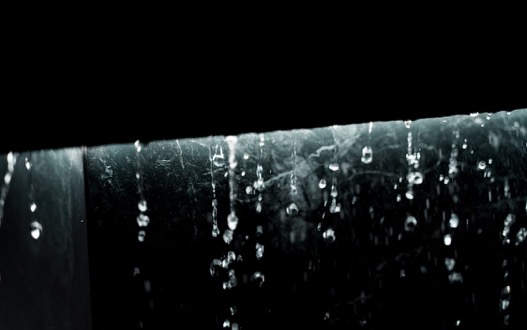 Don’t work at height in windy or wet weather or lightning
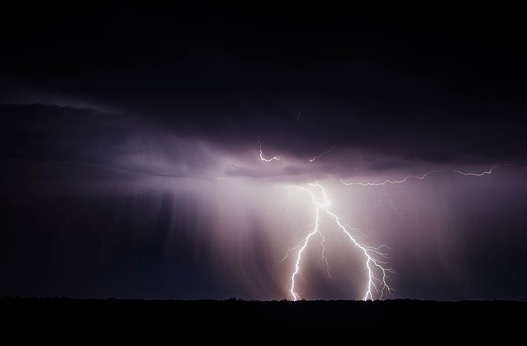 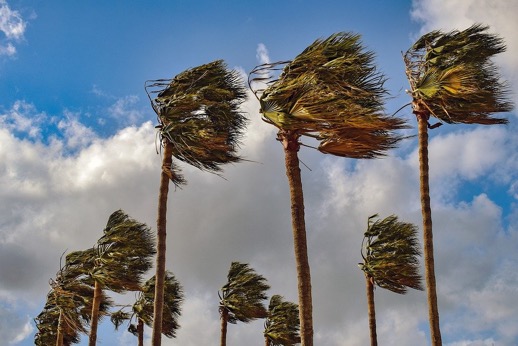 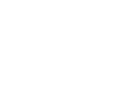 11
11
[Speaker Notes: Narration:  Don’t work at height in windy or wet weather or when there is lightning. 
The weather could cause you to fall and lighting will strike the tallest object, which could be where you are working.

Photos by: 1. Wind: dimitrisvetsikas1969 on Pixabay, https://pixabay.com/photos/palm-trees-wind-windy-weather-4293013 
2. Rain: Ron Lach on Pexels, https://www.pexels.com/photo/light-art-water-space-9166301
3. Lighting: Pixabay, https://pixabay.com/photos/lightning-clouds-storm-silhouette-768801
​]
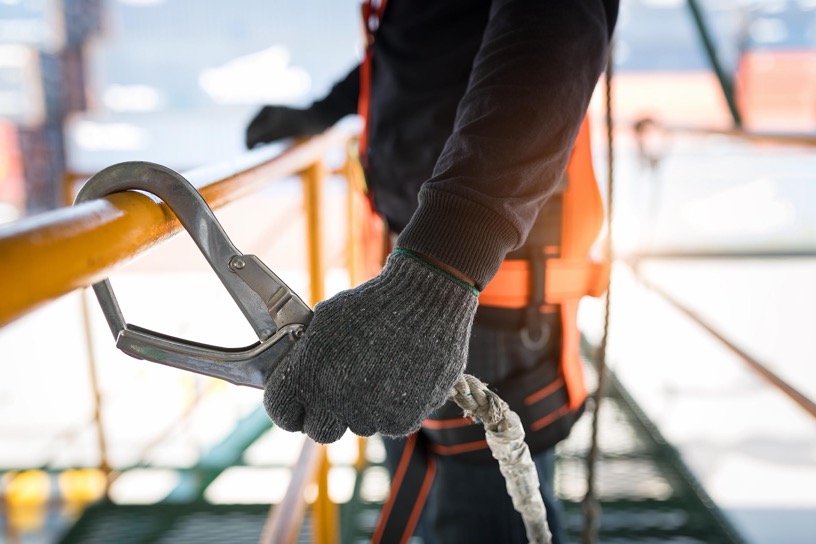 Protecting people if they fall
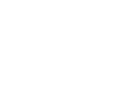 12
[Speaker Notes: Narration: Next let’s see how you should be protected just in case you do fall. 
This could save your life.

Photo by: Shutterstock.com
​]
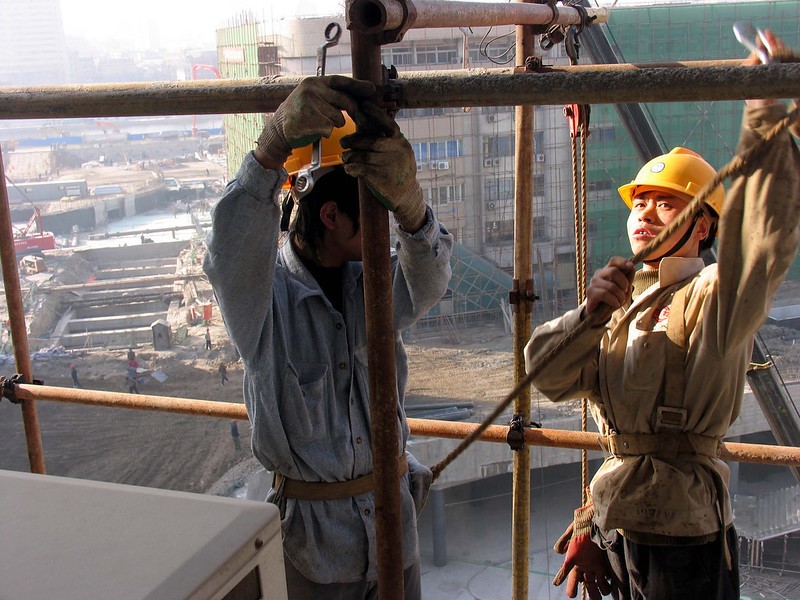 Wear a harness and lanyard Trained how to use it
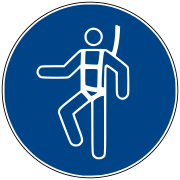 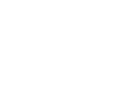 13
[Speaker Notes: Narration: Wear a harness with a shock-absorbing lanyard. 
This sign reminds you that you must wear a safety harness. 
Check it before you put it on and if the harness or attachments are damaged, get another one.
Make sure you have been trained how to use it properly.
Note to trainers: To make the training more interactive, at the beginning of this slide, ask the workers: “What do you need to wear when working at height?” The answer is a harness and lanyard.

Photo by: © ang Aijun / World Bank. Further permission required for reuse. 
Image by: https://en.wikipedia.org/wiki/ISO_7010, public domain]
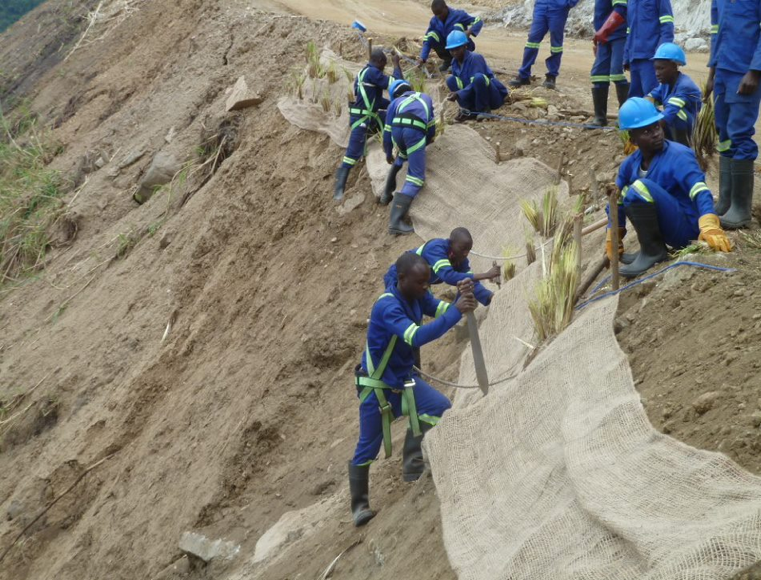 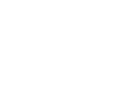 Know where to secure the clip
14
[Speaker Notes: Narration: And you know where it is secure to clip onto and where it isn’t. 

Photo by: © Jack Mozingo / World Bank. Further permission required for reuse.]
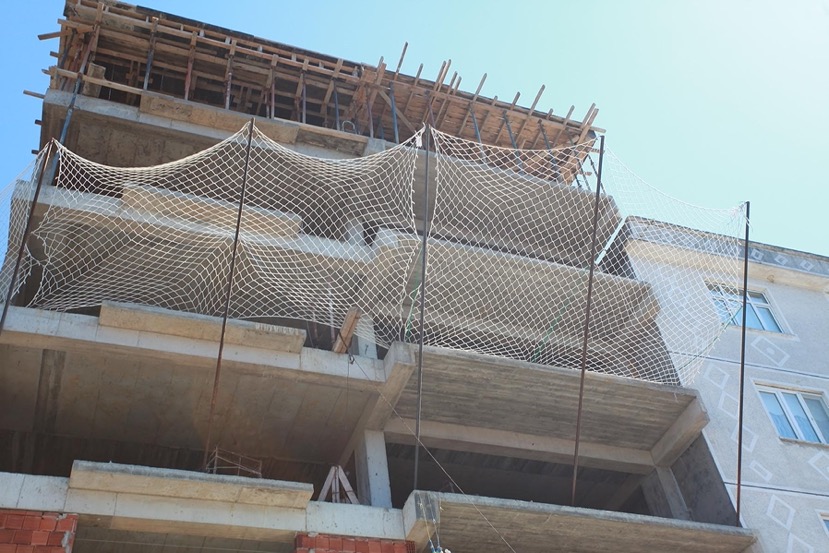 Use 
Safety nets or 
Fall-arrest mats 
directly under where you are working
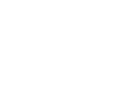 15
[Speaker Notes: Narration:  Sometimes there may be other ways than a harness to protect workers from injury if they fall. 
There might be safety nets or fall-arrest mats. 
If there are fall-arrest mats check they are positioned directly under where you are working. 
Don’t forget that harnesses, nets and mats cushion your fall so that you are not seriously injured but they wont stop you from falling so you still need to be careful.

Photo by: Shutterstock.com
​]
If someone falls, call for help straight away
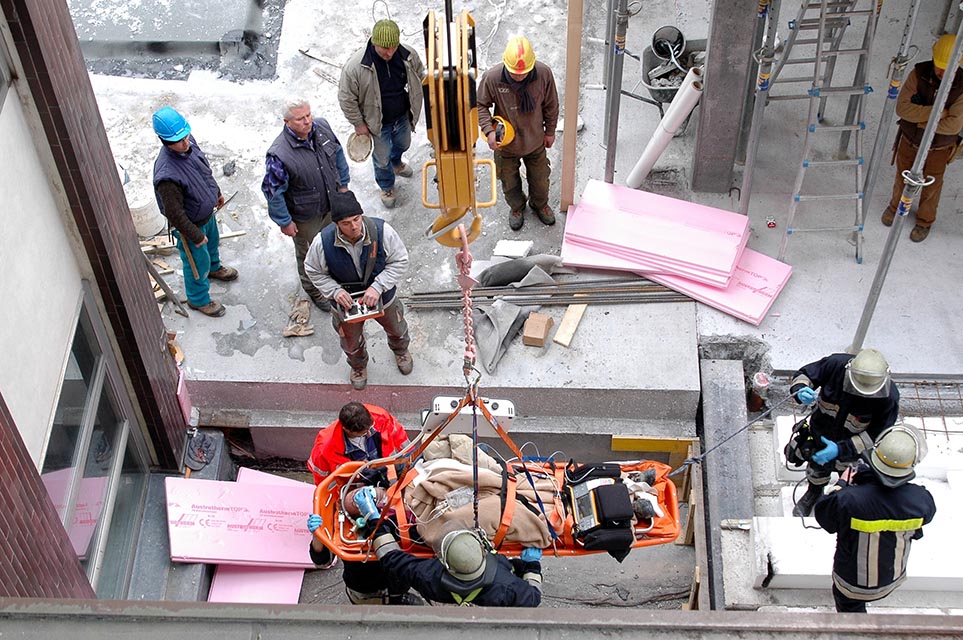 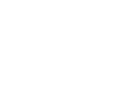 16
Photo: faboi / Shutterstock.com
[Speaker Notes: Narration:  If someone falls call for help to rescue them straight away. 
There should be a Rescue Plan for rescuing workers if they fall from height.
And people on site who have been specially trained to rescue people from falls. 
They are better placed to help than you are. 
Moving someone who has fallen can easily make their injuries worse.

Photo by: faboi / Shutterstock.com. Further permission required for reuse.]
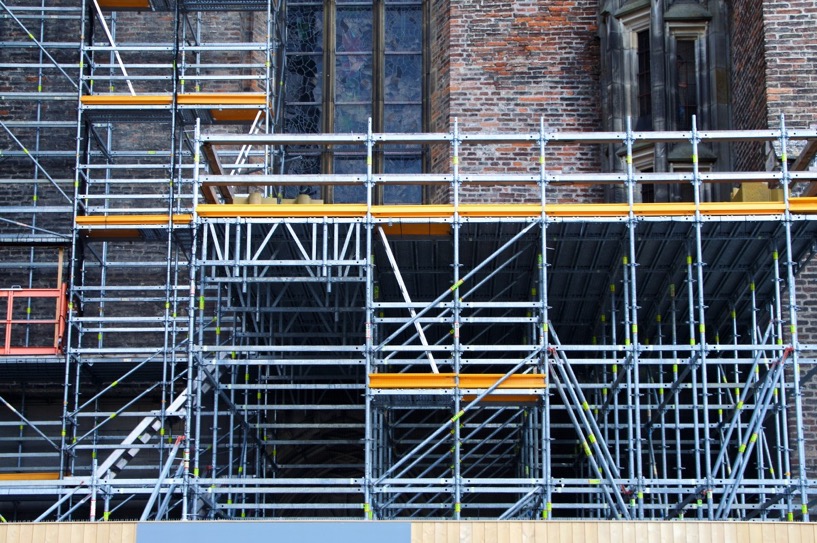 Using scaffolding
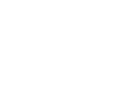 17
[Speaker Notes: Narration:  In this section we’ll find out how to use scaffolding safely. 

Photo by: Pixhere, Creative Commons CC0, https://pxhere.com/en/photo/493273]
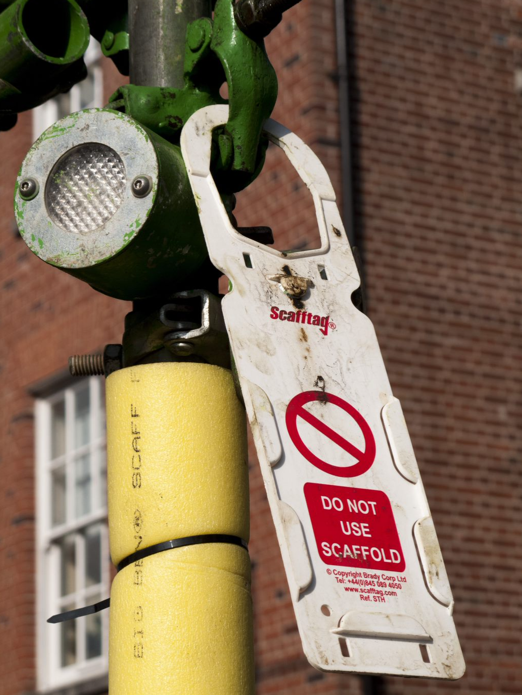 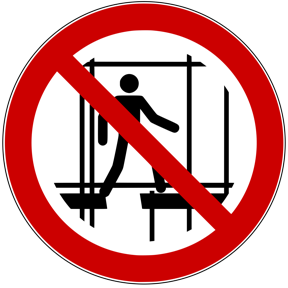 Don’t put up, alter or take down scaffolding unless you have special training Only go up scaffolding when the green label says it is safe
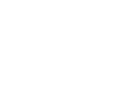 18
Photo: faboi / Shutterstock.com
[Speaker Notes: Narration: Don’t put up, alter or take down scaffolding unless you have had special training.  
This sign and this tag tell you that the scaffolding is incomplete and you must not go up it.
Only go up scaffolding when there is a label on the entrance to the scaffold, saying it has been approved for use.  
Check the label to make sure it has been inspected within the last week. 

Photo by: 1. Sign: https://en.wikipedia.org/wiki/ISO_7010, public domain
2: Scafftag: faboi / Shutterstock.com]
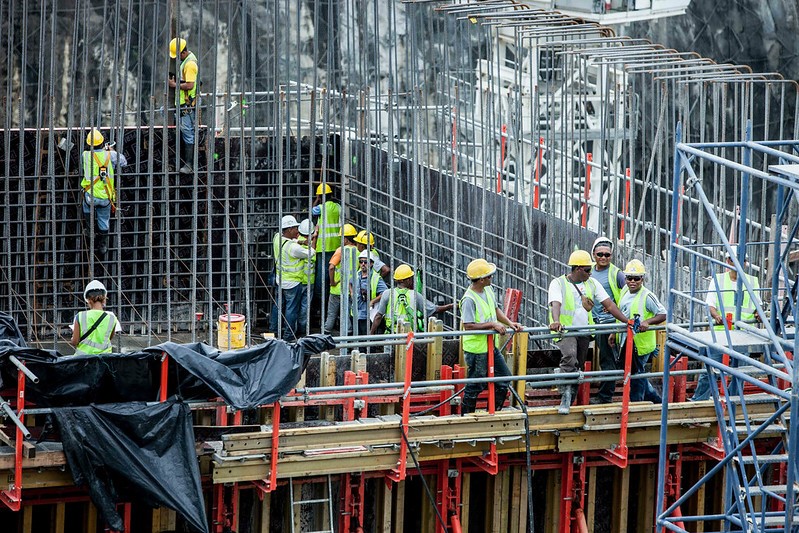 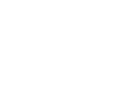 Secure walkways and work platforms – use boards
19
[Speaker Notes: Narration:  Scaffolding should have a secure walkway, like in this photo, and work platforms of boards or safety decking so that you can stand, walk and work safely.
Photo by: © Gerardo Pesantez / World Bank. Further permission required for reuse.]
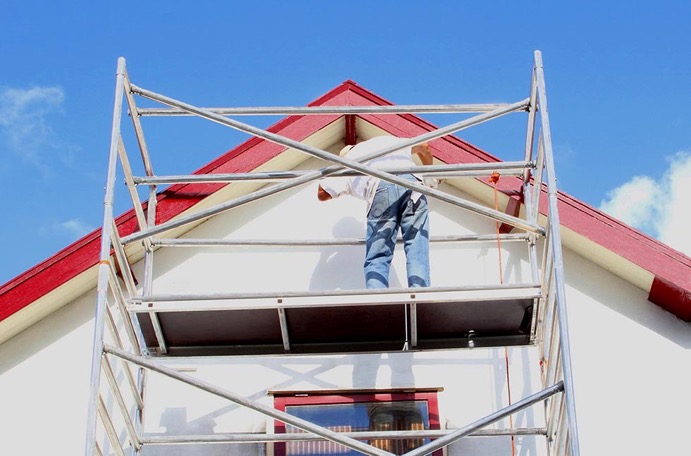 Using a mobile access tower
Photo: Barry Barnes / Shutterstock.com
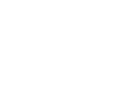 20
[Speaker Notes: Narration:  Now let’s explore how to use a mobile access tower safely. 
A mobile access tower is scaffolding that is specially designed to be moved from one place to another. 

Photo by: Barry Barnes/ Shutterstock.com
​]
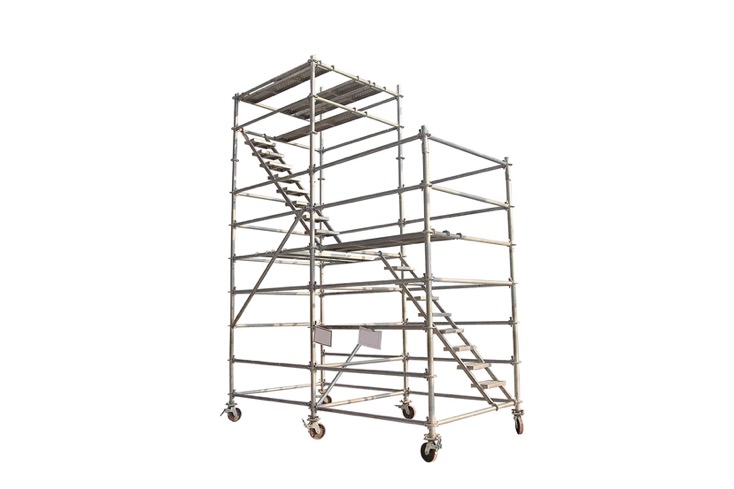 Don’t put up, alter or take down a mobile access tower unless you are specially trainedUse only on stable, even ground Lock the wheelsNever move it with people and materials onPush it from the base
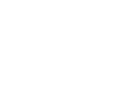 21
[Speaker Notes: Narration:  Don’t put up, alter or take down a mobile access tower unless you have had special training.
Only use it on stable even ground. Always lock the wheels. 
If the wheels don’t lock, don’t use it – it needs to be repaired first.Never move it with people and materials on it and push it from the base. 

Photo by: Shutterstock.com]
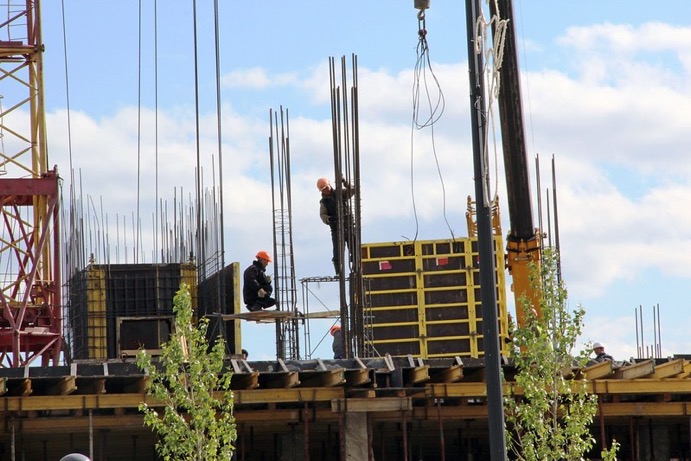 Moving tools, materials and waste up and down
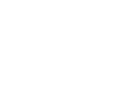 22
[Speaker Notes: Narration: Here we’ll explain how to move tools, materials and waste up and down safely. 
They can cause injuries if they fall and hit someone.

Photo by: © Shynar Jetpissova / World Bank]
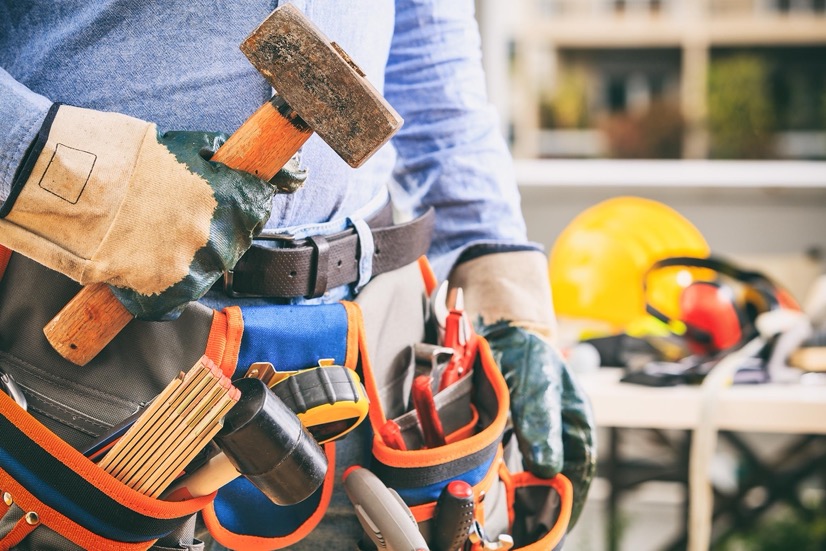 Never throw anything up or downUse a tool belt or tool lanyard
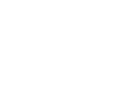 23
[Speaker Notes: Narration:  Never throw anything up to someone above you or down to someone below you.Wear a tool belt or tool lanyard to take tools up and down - to leave your hands free to hold on.

Photo by: Shutterstock.com]
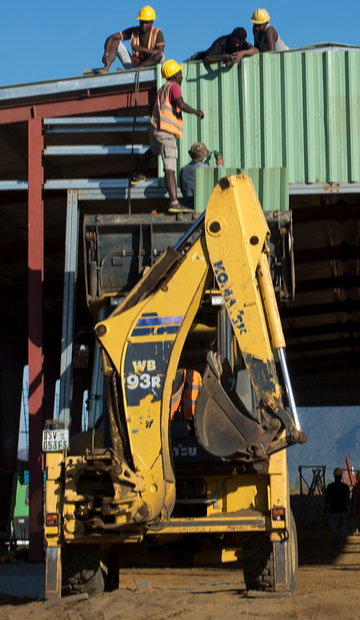 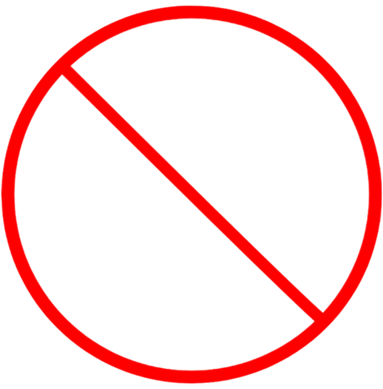 Unsafe lifting
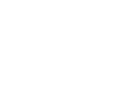 24
[Speaker Notes: Narration: These workers are using a machine to get panels up to the roof. 
This is unsafe as the machine is not designed to do this so the workers or the panels could easily fall. 

Photo by: © World Bank. Further permission required for reuse.]
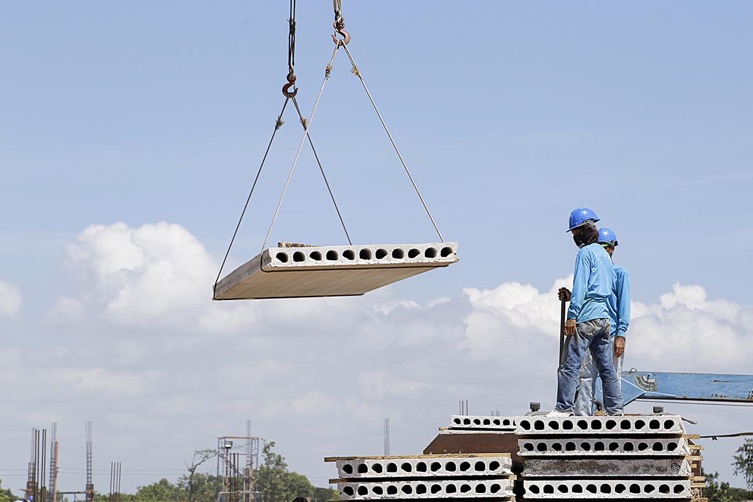 Get someone to use lifting equipment to move materials upOnly specially trained people
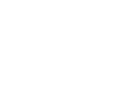 25
[Speaker Notes: Narration: Get someone to use proper lifting equipment to move materials up safely from the ground.Only specially trained people should lift loads with hoists and lifting equipment. 

Photo by: Shutterstock.com]
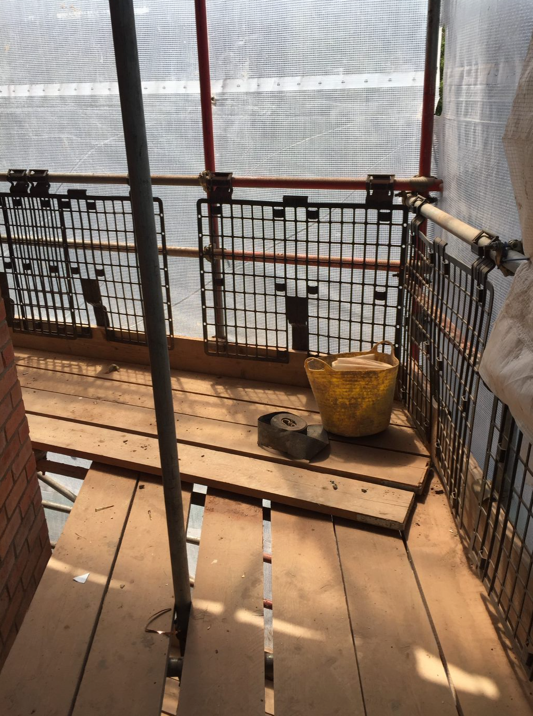 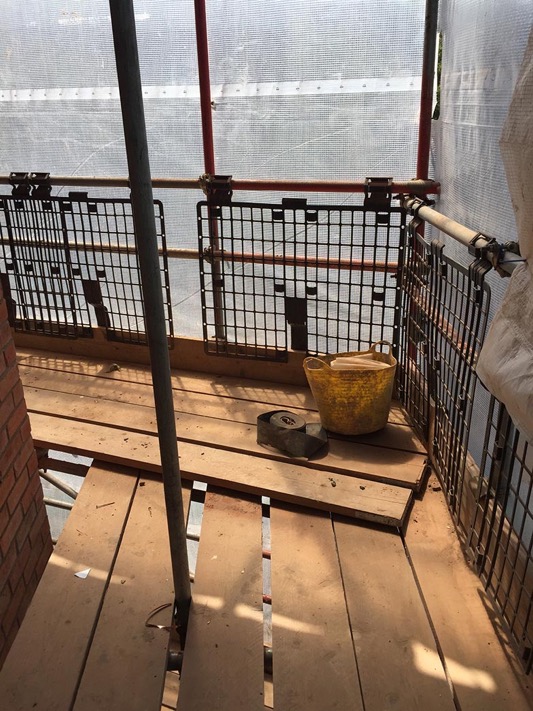 If materials are stored on scaffold:
 
Stack them so stable

Use guards or netting to prevent falling
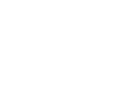 26
[Speaker Notes: Narration:  It’s best not to store materials at height – only the ones you need to use at the time. 
If materials need to be stored, stack them so they are stable and cannot fall.Put guards or netting - like these brick guards - on the edge so materials cannot fall off and injure someone.

Photo by:  Shutterstock.com
​]
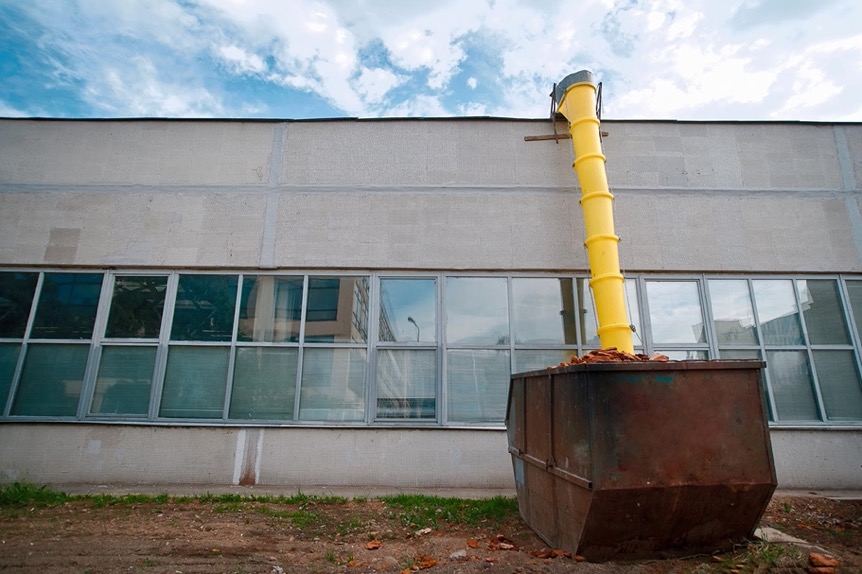 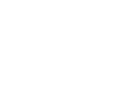 Chute to move waste down
27
[Speaker Notes: Narration:  Use a chute to move waste down to the ground.

Photo by: Shutterstock.com]
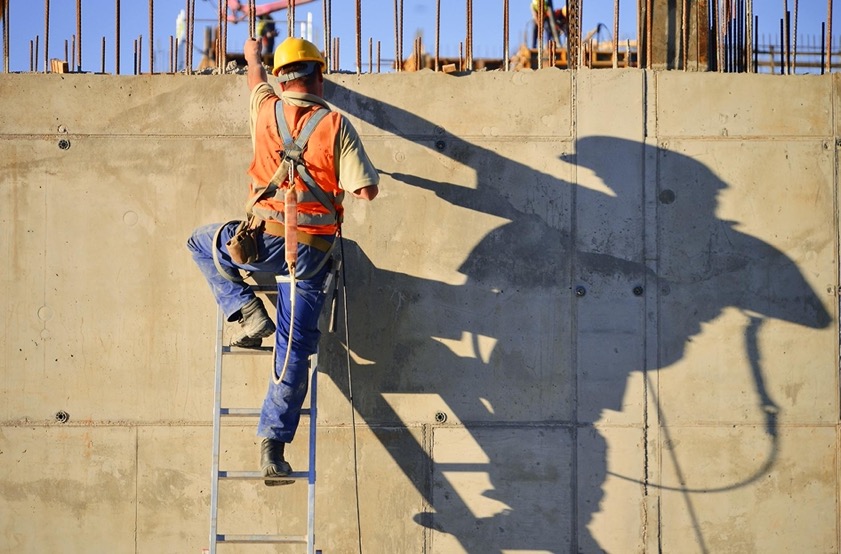 Using ladders
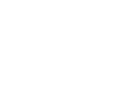 28
[Speaker Notes: Narration: Next let’s look at using ladders. 
Many workers fall from ladders and injure themselves. 
This can be prevented by doing the following things.

Photo by: Shutterstock.com]
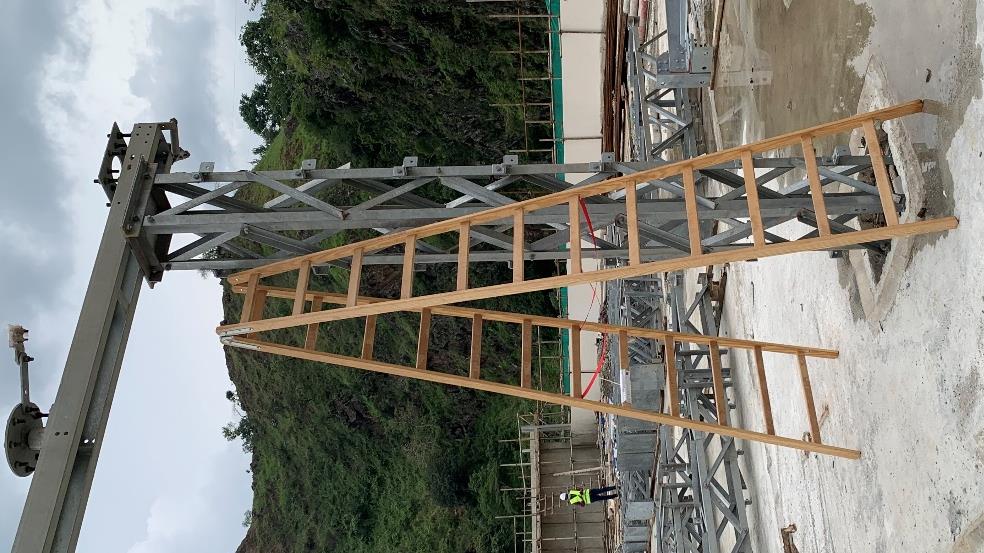 Use a manufactured ladder if there is one – preferably metal
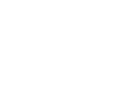 29
[Speaker Notes: Narration:  Use a manufactured metal ladder if there is one.

Photo by: © Michael Hall / World Bank]
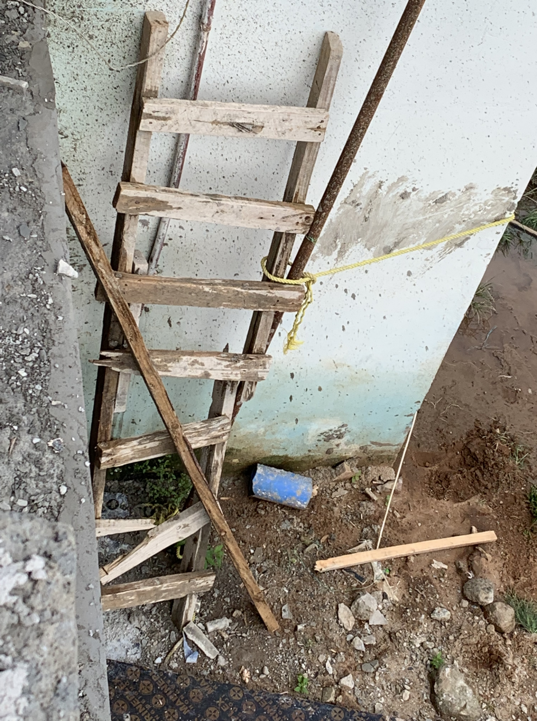 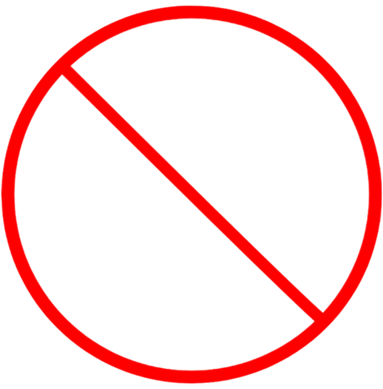 Check ladders for damage before useDo not use a broken ladder
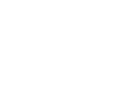 30
[Speaker Notes: Narration:  Always check ladders for damage before you use them.Do not use a ladder if:- it is broken – this ladder is not safe because it has a broken rung.
Note to trainer: To make the training more interactive, at the beginning of this slide, ask the workers: “What must you always do before you use a ladder?” The answer is check it is not broken. 

Photo by: © Michael Hall / World Bank]
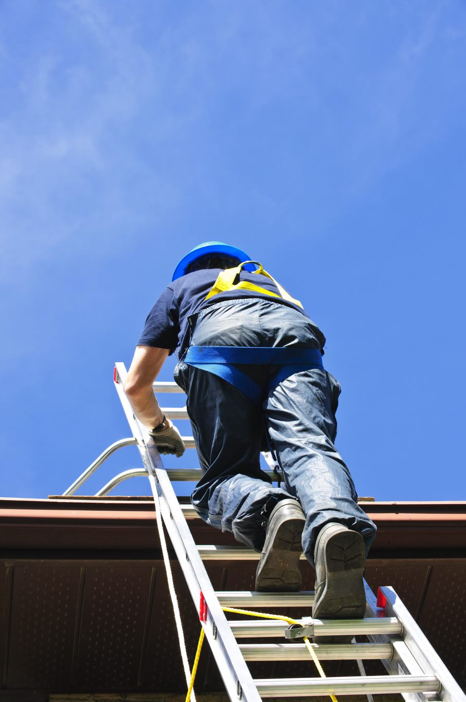 Do not use a ladder if it is too short 

Ladder should extend 1 meter higher than the top
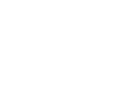 31
[Speaker Notes: Narration: Also do not use it if it is too short – it should extend at least 1 meter higher than where the top of the ladder will land - like the one here.

Photo by: Shutterstock.com]
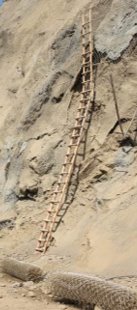 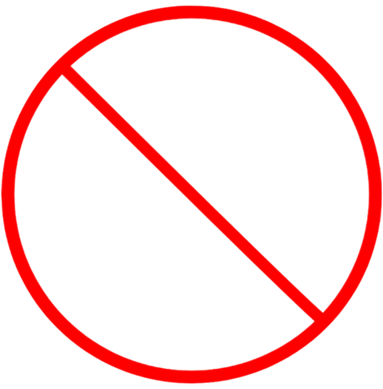 Firm, level, stable surfaceCorrect angle
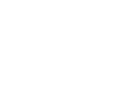 32
[Speaker Notes: Narration:  Put the ladder on a firm level, stable surface.This one is not. 
And it is at too steep an angle and therefore more likely to fall over. 

Photo by: © Jack Mozingo/ World Bank]
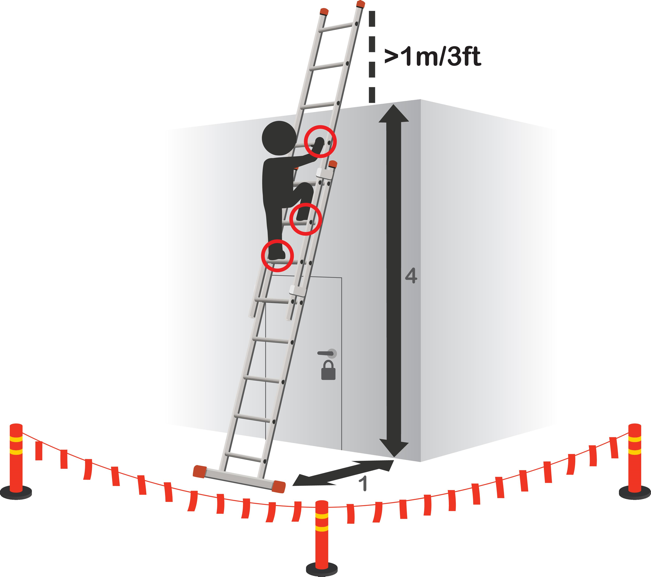 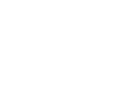 Correct angle: One out four up
33
[Speaker Notes: Narration: It should be at an angle of one out four up, like this.  
This is the same as a 75 degree angle from the ground.

Image by: Shutterstock.com]
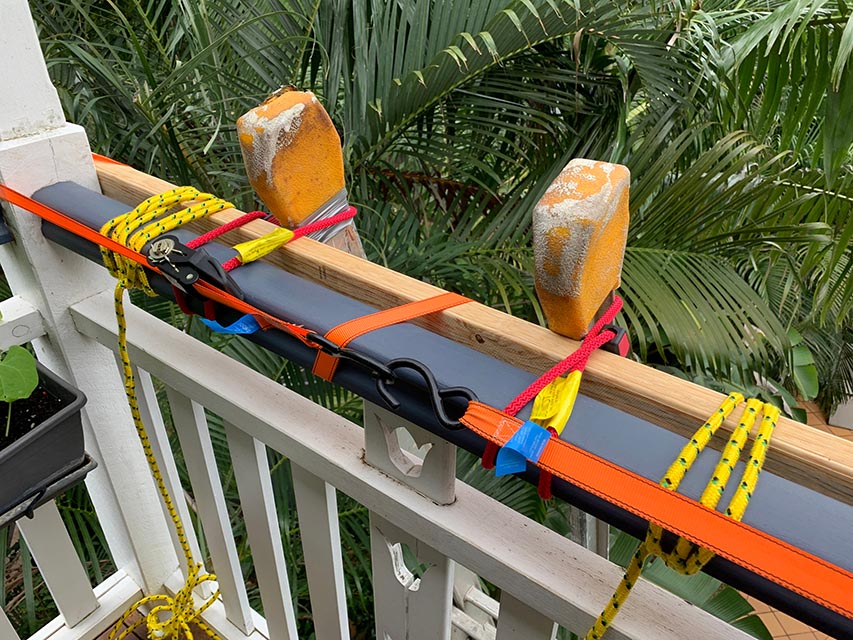 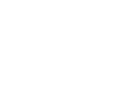 Tie ladder
34
[Speaker Notes: Narration: Tie the ladder to the structure you are working on so it cannot move.  
If this is impossible, fix a ladder stablilizer to the top.

Photo by: Shutterstock.com]
3 points of contact
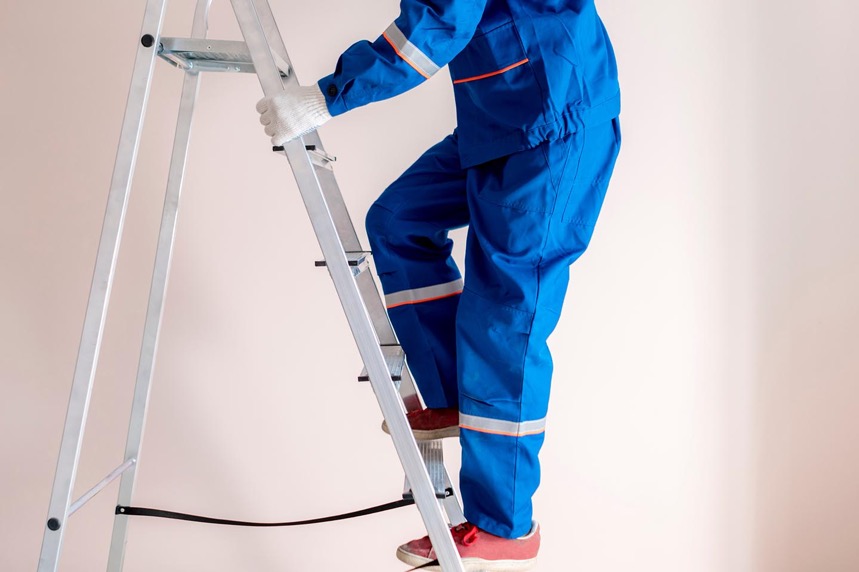 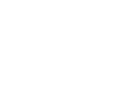 35
[Speaker Notes: Narration: Make sure there is only 1 person on the ladder at a time.
Always have 3 points of contact with the ladder – two feet and a hand or two hands and one foot.

Photo by: Shutterstock.com]
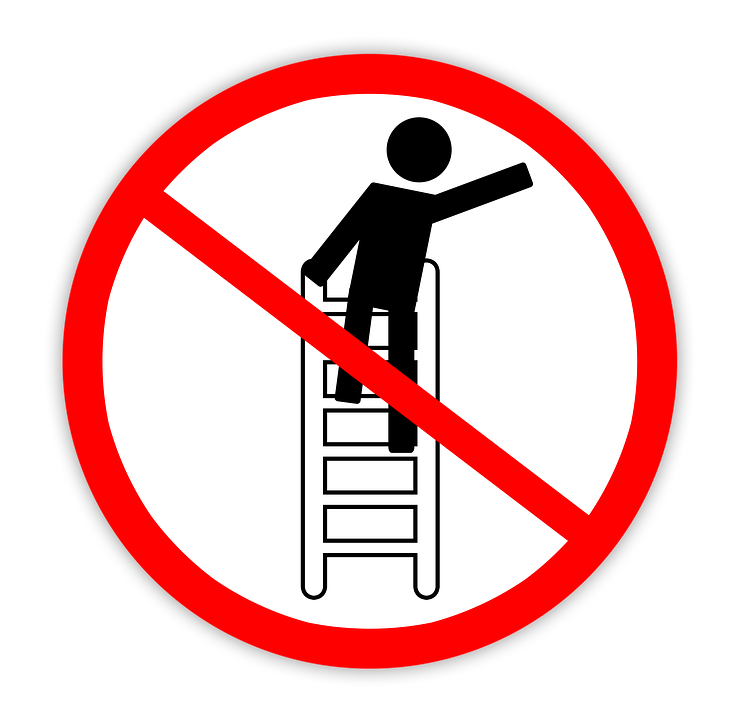 Don’t over-reachDon’t work on the top 3 rungs
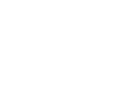 36
[Speaker Notes: Narration: Don’t over-reach.
And don’t work on the top 3 rungs of a ladder – this makes the ladder unstable and increases the chance of you falling off.

Image by: osuosuosu on Pixabay, https://pixabay.com/illustrations/ladder-over-reach-about-reach-510578
​]
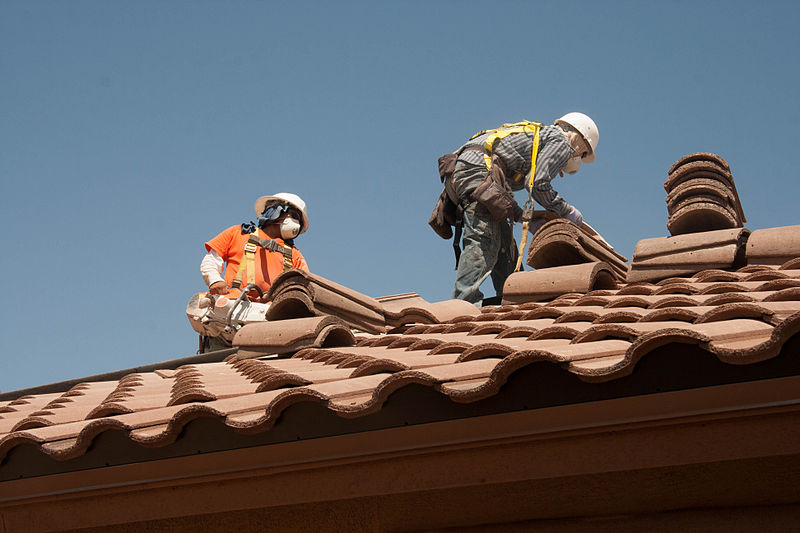 Working on a roof
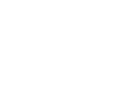 37
[Speaker Notes: Narration: Here we’ll see how you can work safely on a roof. 
Roofs can be dangerous as workers can fall through them or easily slip off and injure themselves.  

Photo by: Wikimedia Commons,  National Institute for Occupational Safety and Health, USA https://commons.wikimedia.org/wiki/File:Roofing_workers_fall_prevention_(9253637735).jpg
​]
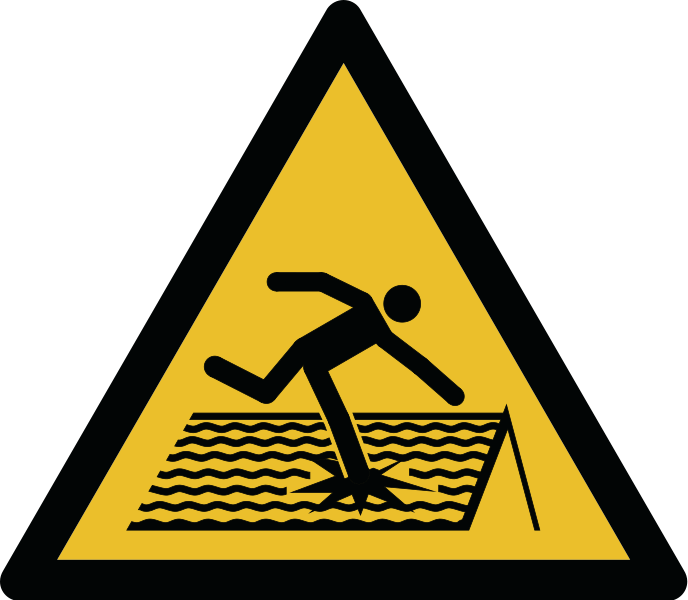 Don’t stand on the roof
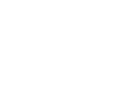 38
[Speaker Notes: Narration: When working on a roof or above a ceiling always assume it is fragile - don’t stand on the roof or ceiling. 
This sign reminds you that it is fragile. 

Image by: Wikipedia, Creative Commons CC0,  https://en.wikipedia.org/wiki/File:ISO_7010_W036_warning;_fragile_roof.svg, public domain ​]
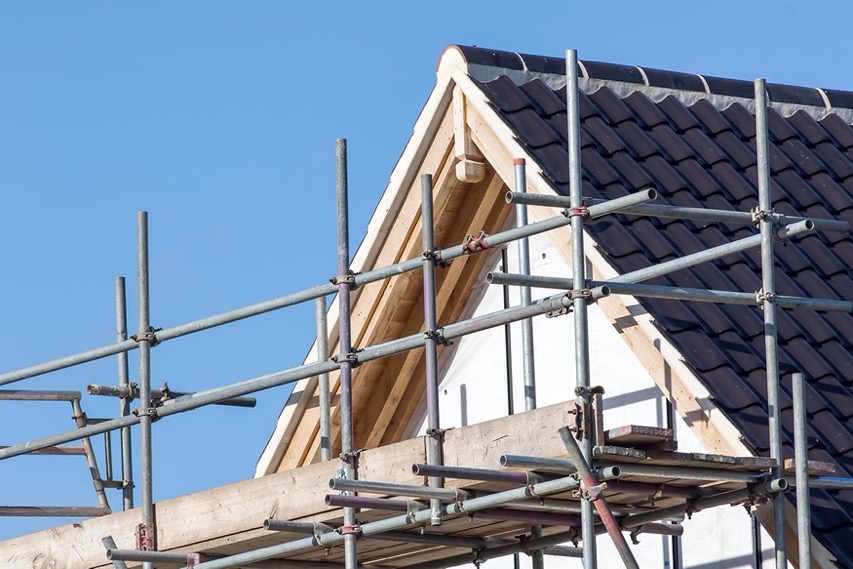 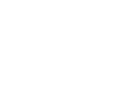 Stay on working platform
39
[Speaker Notes: Narration:  Where there is a safe working platform, stay on the platform.

Photo by: Shutterstock.com]
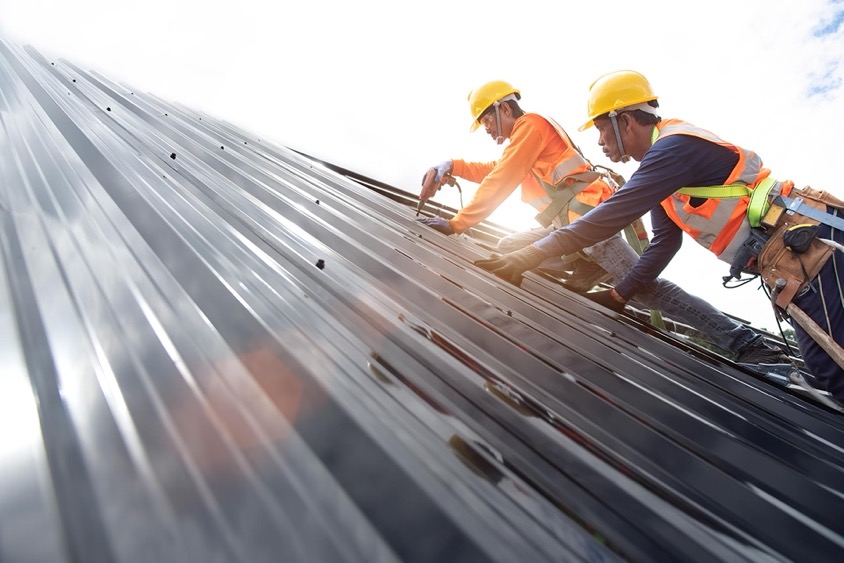 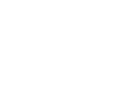 Wear harness and lanyard clipped to secure anchor point
40
[Speaker Notes: Narration:  And if there is not a working platform, wear a harness and lanyard and be clipped on to a secure anchor point.  
This may be scaffolding or a track or cable fixed to the roof.

Photo by: Shutterstock.com. Further permission required for reuse.]
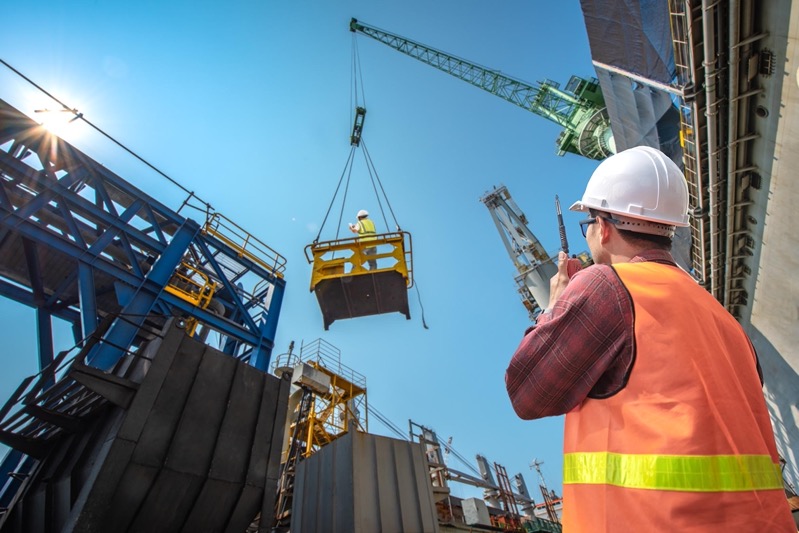 Protecting people below
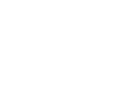 41
[Speaker Notes: Narration: Now let’s find out how to protect people below from being hit by tools or materials that accidentally fall. 
There could be fellow workers or members of the community underneath the work who could get injured.

Photo by: Shutterstock.com. Further permission required for reuse. 

​]
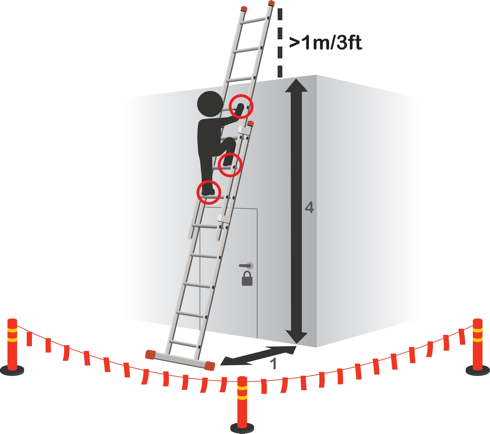 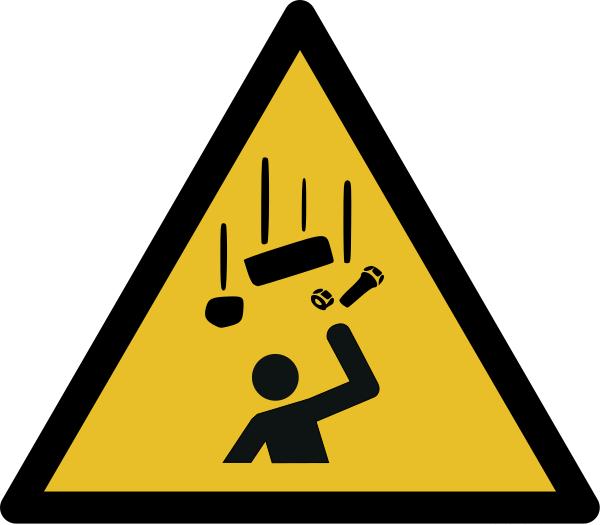 Keep people out of area below with fencing and signs
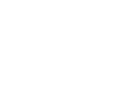 42
[Speaker Notes: Narration:  Keep people out of the area below where you are working with fencing, like in this image, and signs like this one.
If the area is a community space, like a footpath, it will need to be closed and an alternative footpath set up for the community to use safely.

Image by:​ 1. Icon of person on ladder: Shutterstock.com
2. Sign: https://en.wikipedia.org/wiki/File:ISO_7010_W035.svg, public domain
​]
43
[Speaker Notes: Narration:  Now we’ll finish this module with four key things to remember.

Image by: © World Bank]
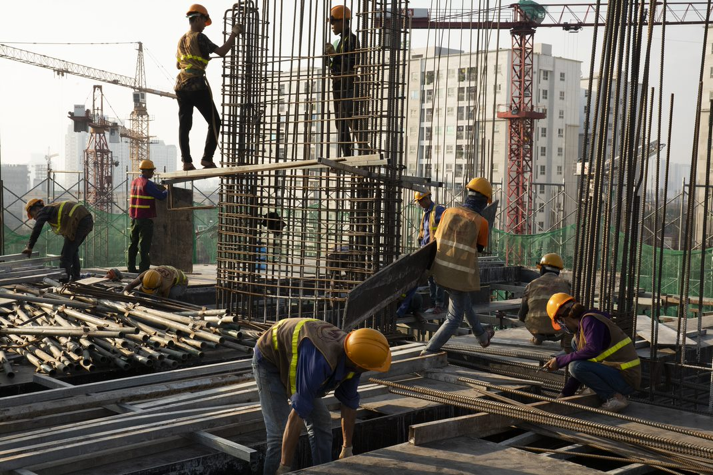 Check barriers are anywhere where you could fall
Use stairs or secure ladders
Wear harness and clip lanyard onto secure point
Keep people out of the area below
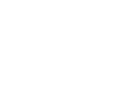 44
[Speaker Notes: Narration:  
Check there are barriers at the edge of anywhere you or materials could fall from 
Use stairs or secure ladders to get up and down
Wear your harness and clip your lanyard on a secure point
Keep people out of the area below you.
Now that you know how to work at height safely, we’ll explore what you need to do to work safely on or next to a road in Module 16.

Photo by: © World Bank. Further permission required for reuse.]
Copyright
© 2022 International Bank for Reconstruction and Development / The World Bank 
1818 H Street NW 
Washington DC 20433 
Telephone: 202-473-1000 
Internet: www.worldbank.org 
 
This work is a product of the staff of The World Bank with external contributions. The findings, interpretations, and conclusions expressed in this work do not necessarily reflect the views of The World Bank, its Board of Executive Directors, or the governments they represent. 
 
The World Bank does not guarantee the accuracy, completeness, or currency of the data included in this work and does not assume responsibility for any errors, omissions, or discrepancies in the information, or liability with respect to the use of or failure to use the information, methods, processes, or conclusions set forth. The boundaries, colors, denominations, and other information shown on any map in this work do not imply any judgment on the part of The World Bank concerning the legal status of any territory or the endorsement or acceptance of such boundaries. 
 
Nothing herein shall constitute or be construed or considered to be a limitation upon or waiver of the privileges and immunities of The World Bank, all of which are specifically reserved.
 
Rights and Permissions 
 
The material in this work is subject to copyright. Because The World Bank encourages dissemination of its knowledge, this work may be reproduced, in whole or in part, for noncommercial purposes as long as full attribution to this work is given. 
 
Any queries on rights and licenses, including subsidiary rights, should be addressed to World Bank Publications, The World Bank Group, 1818 H Street NW, Washington, DC 20433, USA; fax: 202-522-2625; e-mail: pubrights@worldbank.org.